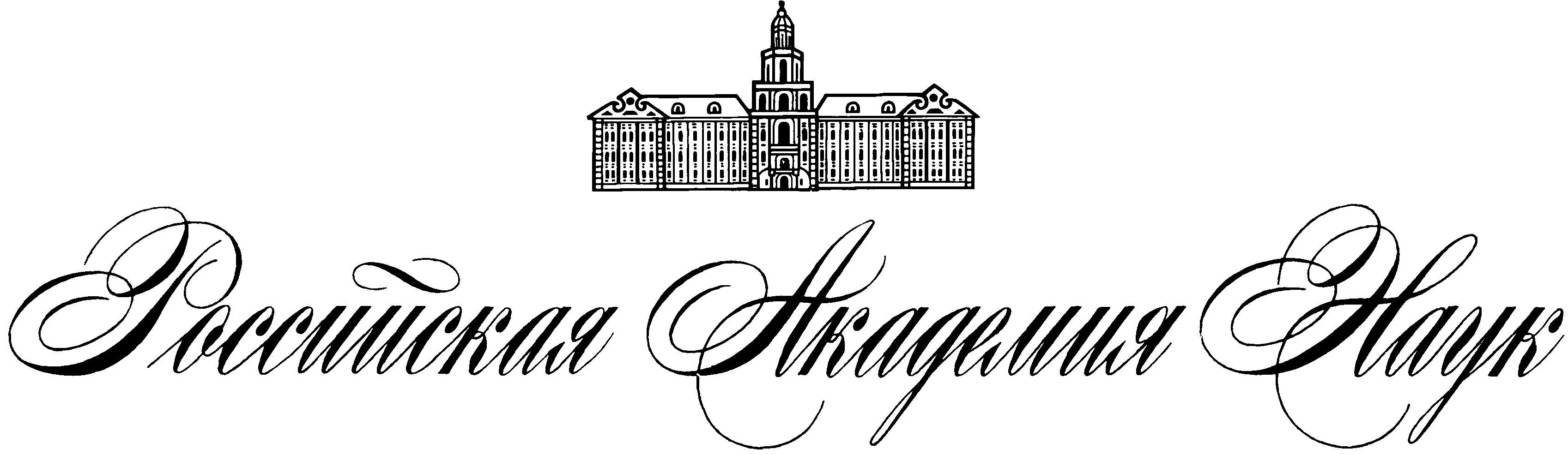 Национальный проект «наука»
Вице-президент РАН
А.Р. Хохлов
4 сентября 2018
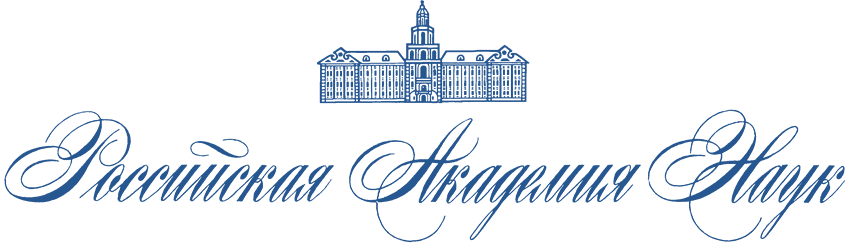 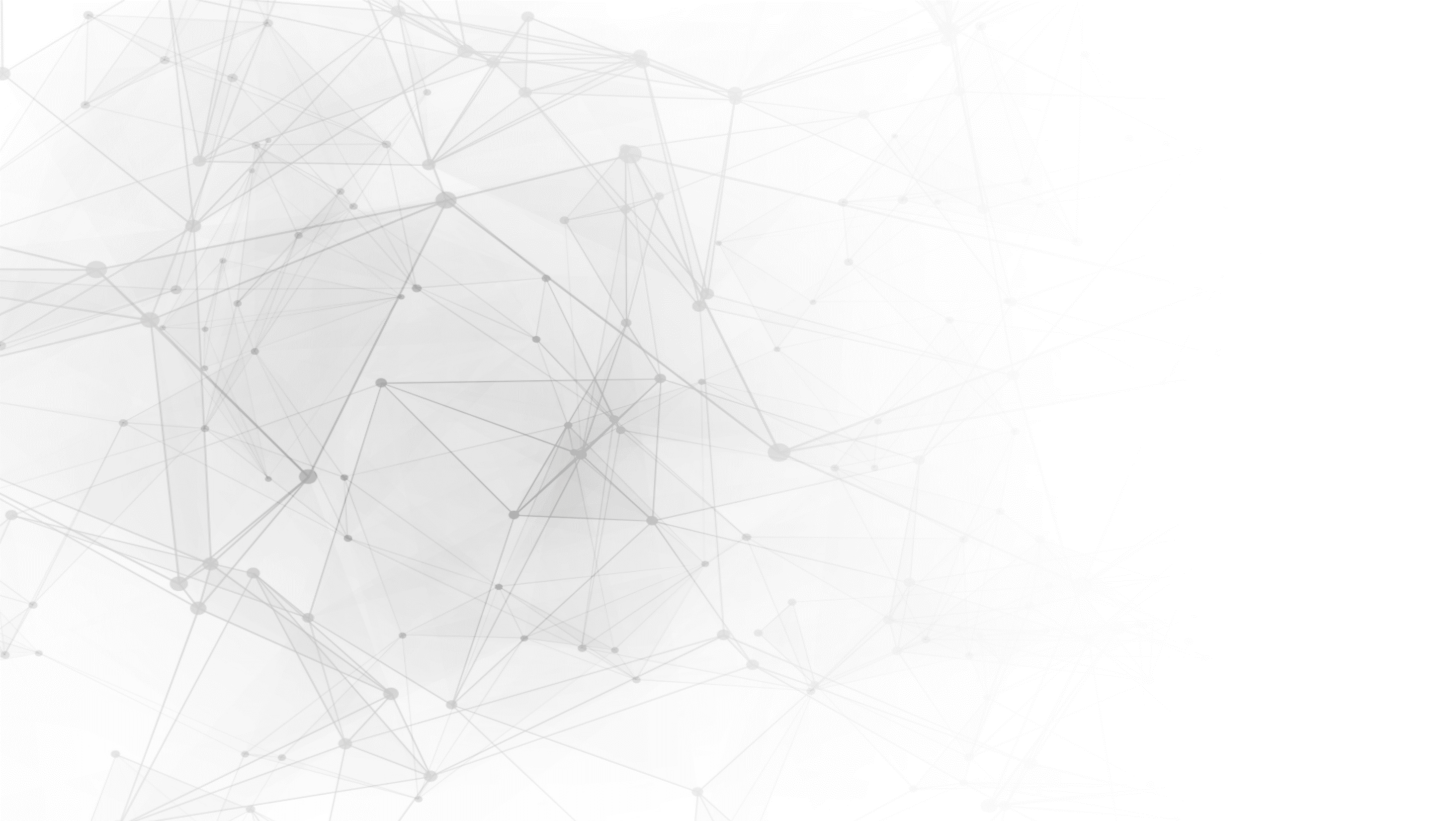 Указ Президента Российской Федерации от 7 мая 2018 года №204 О национальных целях и стратегических задачах развития Российской Федерации на период до 2024 года
Три цели национального проекта «Наука»
обеспечение присутствия Российской Федерации в числе пяти ведущих стран мира, осуществляющих научные исследования и разработки в областях, определяемых приоритетами научно-технологического развития;

обеспечение привлекательности работы в Российской Федерации для российских и зарубежных ведущих ученых и молодых перспективных исследователей;

опережающее увеличение внутренних затрат на научные исследования и разработки за счет всех источников по сравнению с ростом валового внутреннего продукта страны;
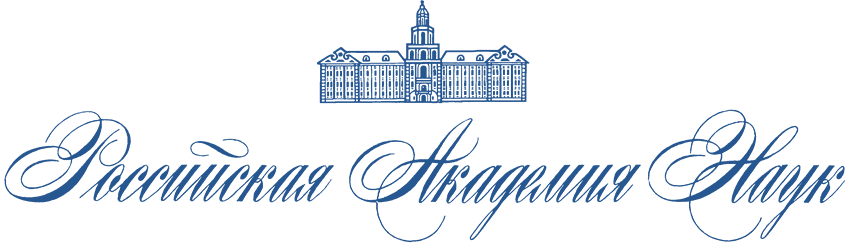 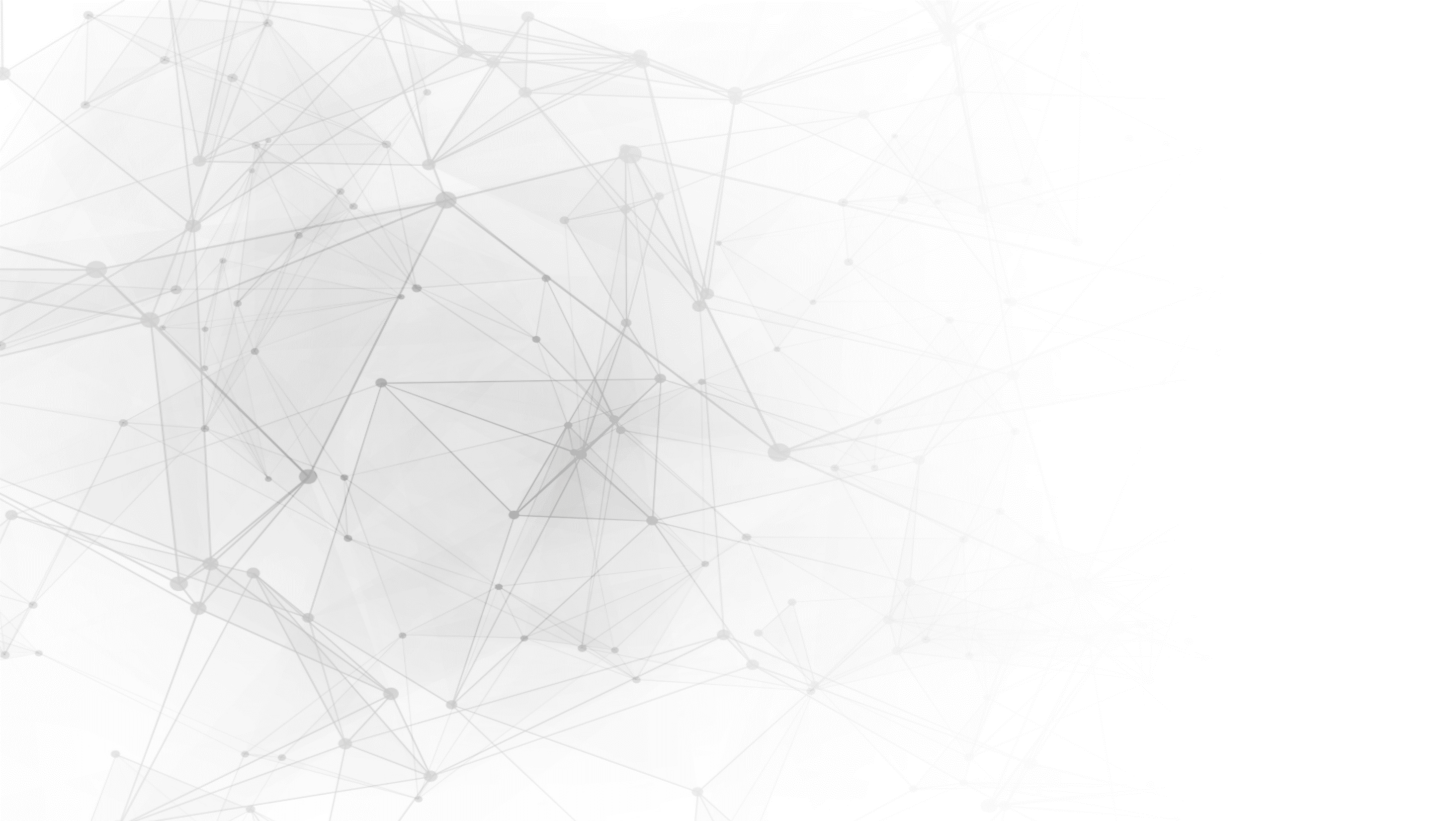 Указ Президента Российской Федерации от 7 мая 2018 года №204 О национальных целях и стратегических задачах развития Российской Федерации на период до 2024 года
Пять задач нацпроекта «Наука»
создание передовой инфраструктуры научных исследований и разработок, инновационной деятельности, включая создание и развитие сети уникальных научных установок класса "мегасайенс";

обновление не менее 50 процентов приборной базы ведущих организаций, выполняющих научные исследования и разработки;

создание научных центров мирового уровня, включая сеть международных математических центров и центров геномных исследований;
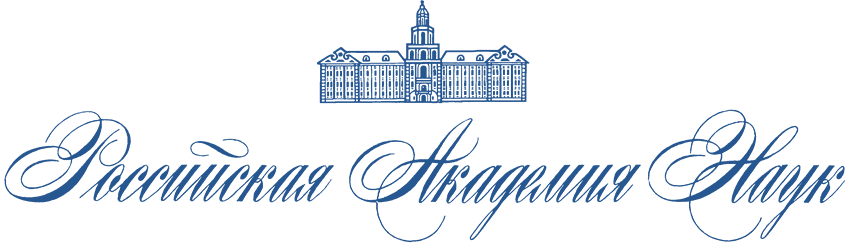 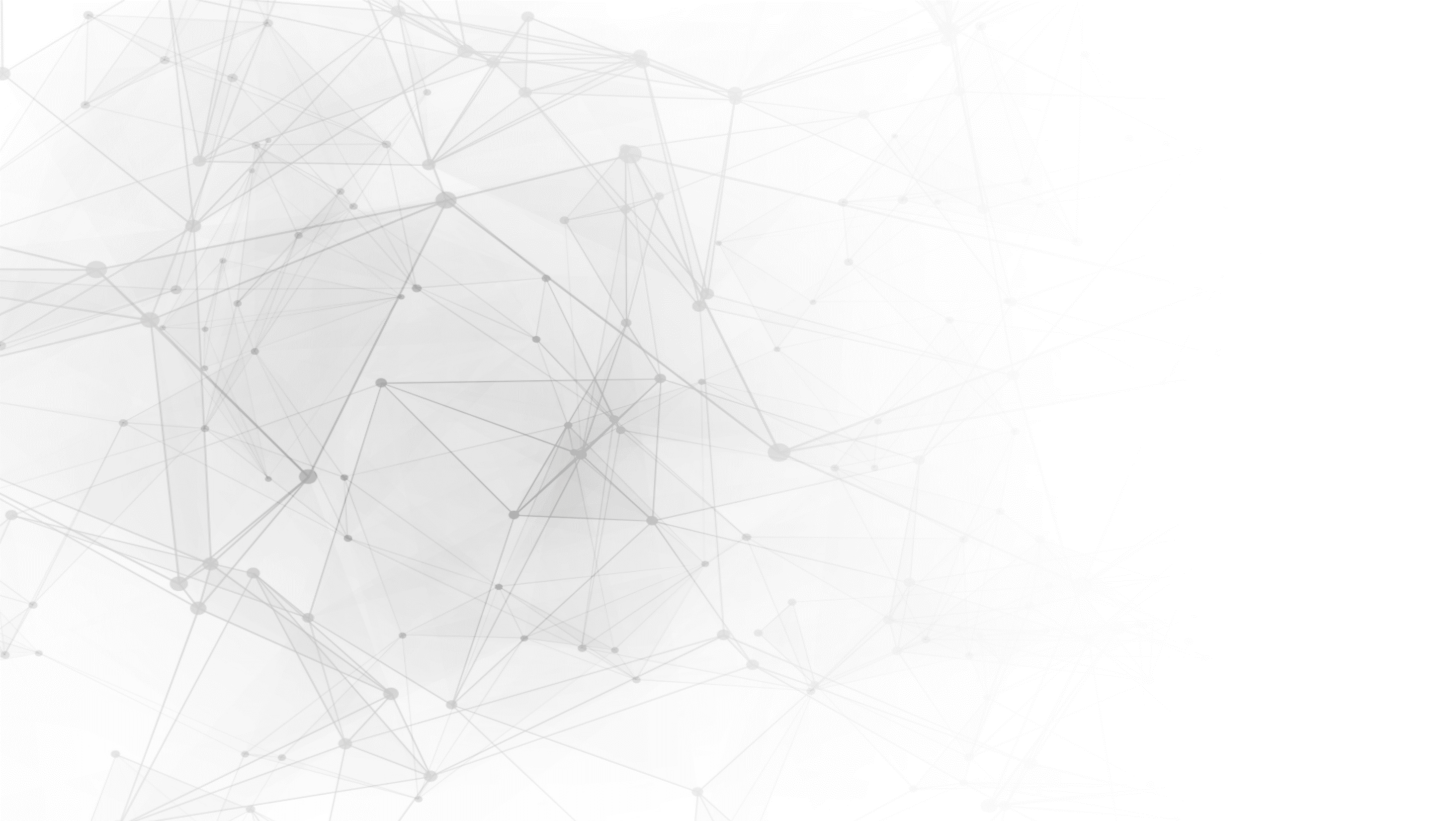 Указ Президента Российской Федерации от 7 мая 2018 года №204 О национальных целях и стратегических задачах развития Российской Федерации на период до 2024 года
Пять задач нацпроекта «Наука»
создание не менее 15 научно-образовательных центров мирового уровня на основе интеграции университетов и научных организаций и их кооперации с организациями, действующими в реальном секторе экономики;

формирование целостной системы подготовки и профессионального роста научных и научно-педагогических кадров, обеспечивающей условия для осуществления молодыми учеными научных исследований и разработок, создания научных лабораторий и конкурентоспособных коллективов.
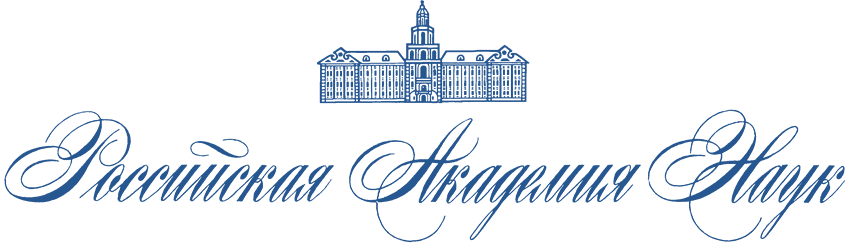 Структура национального проекта «Наука»
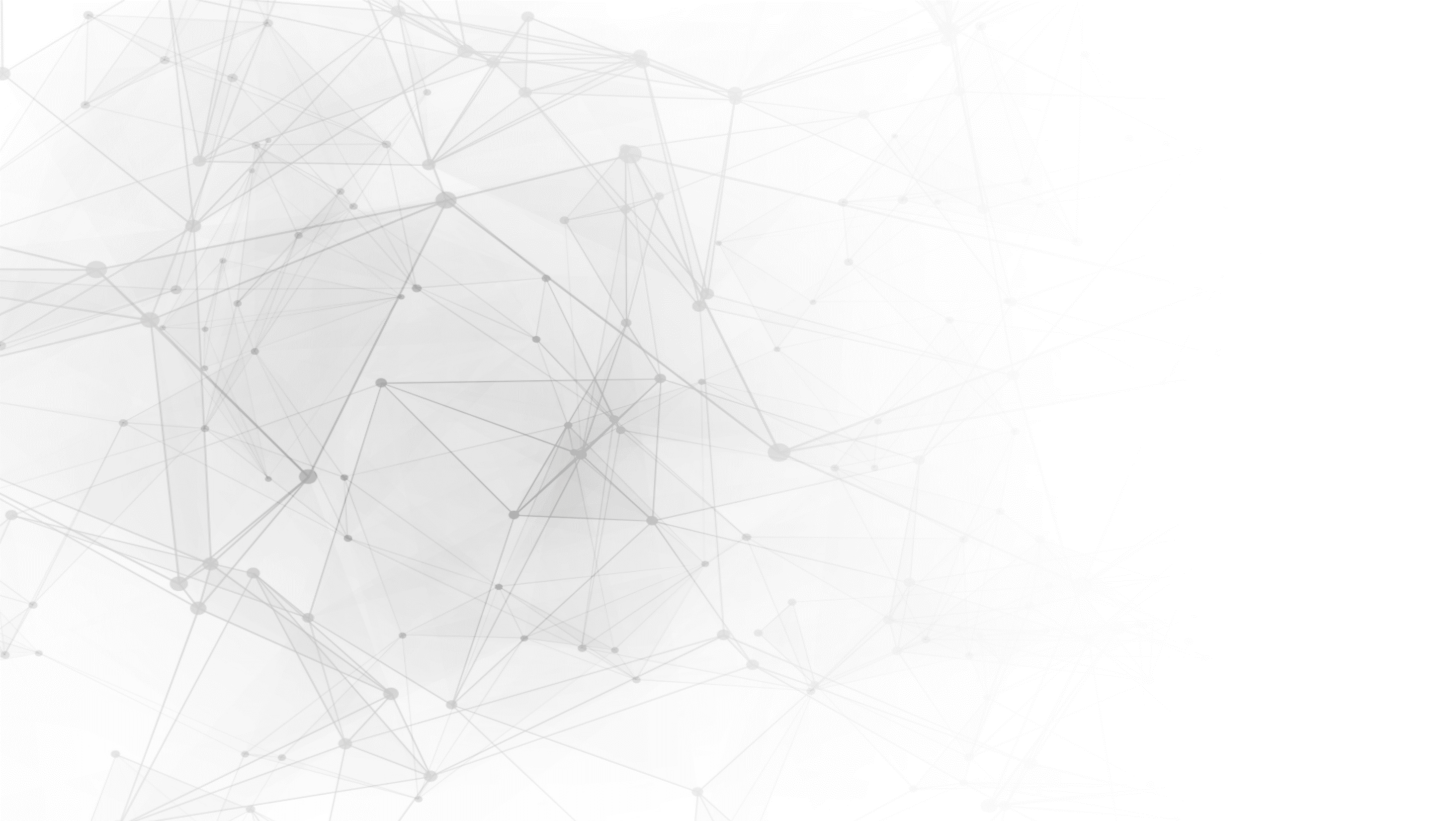 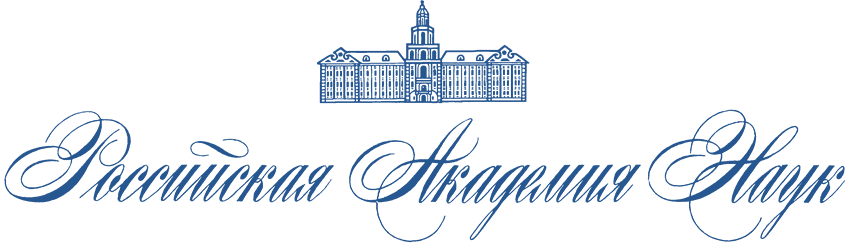 Роль Российской академии наук
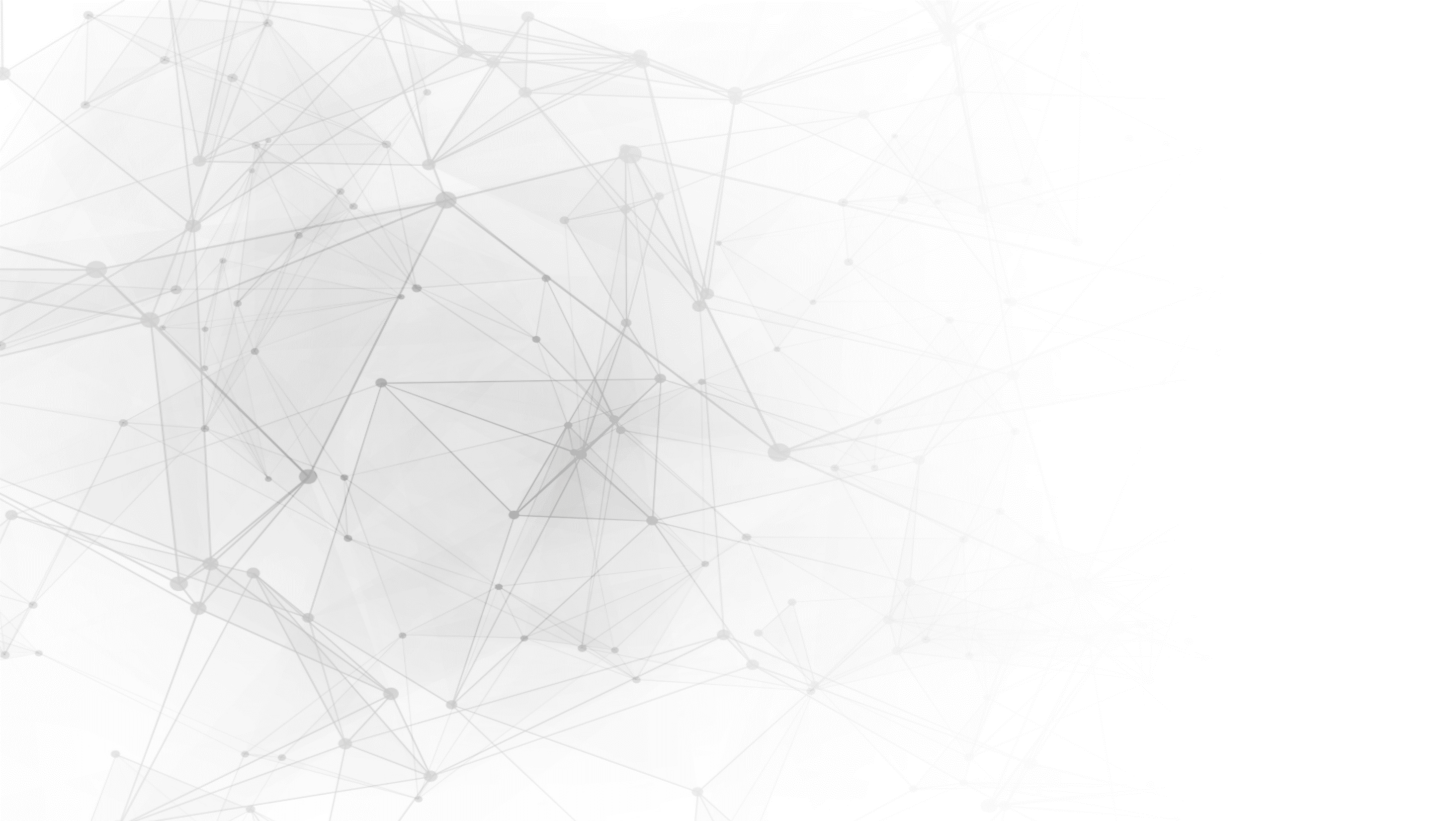 Академия принимала участие в разработке 
Национального проекта «Наука» 
с 16 июня 2018 года
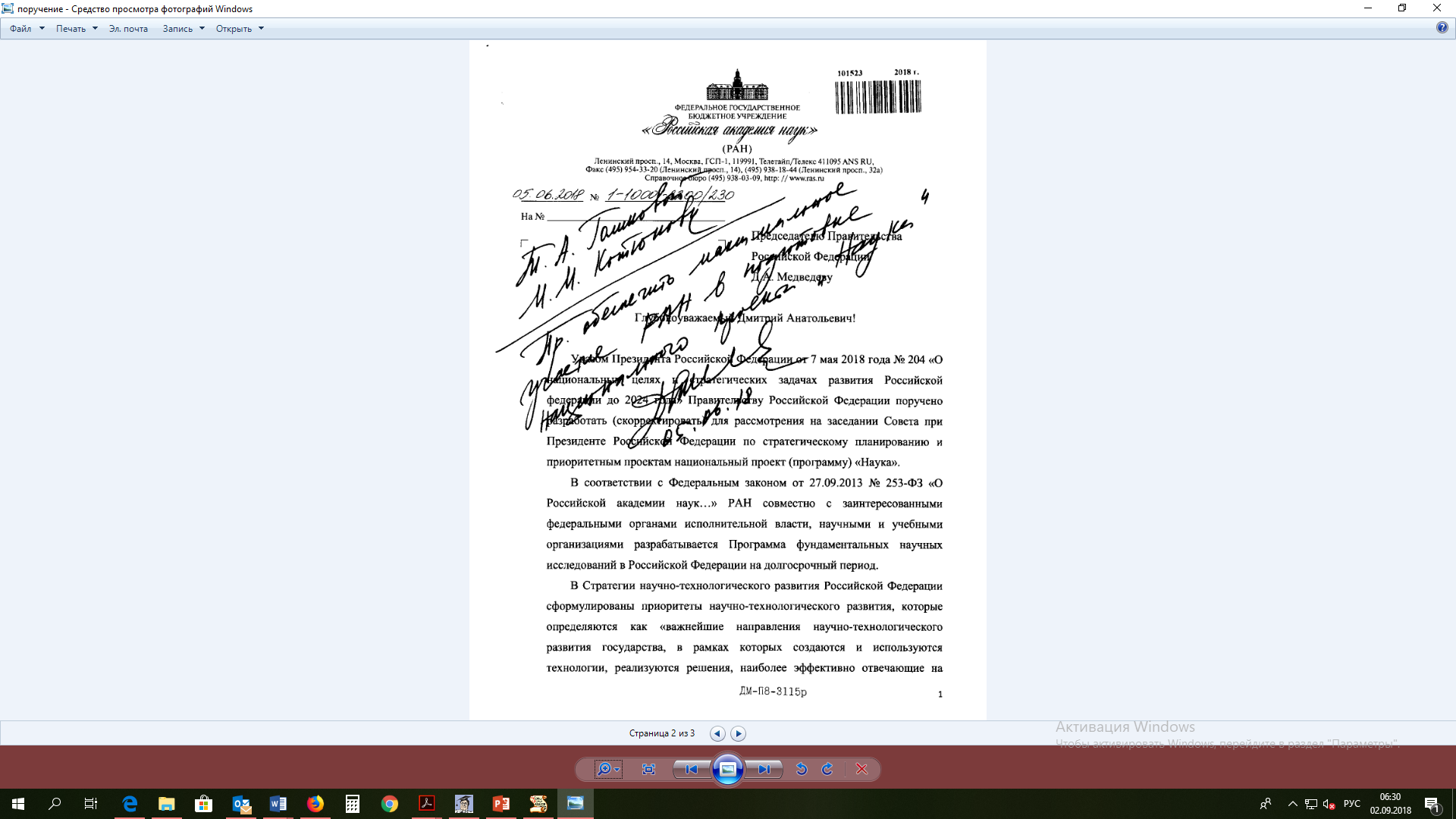 Письмо президента РАН 
ак. А.М. Сергеева с резолюцией 
Д.А. Медведева  об участии РАН в подготовке Нацпроекта «Наука»
В настоящее время по каждому мероприятию федеральных проектов определены два ответственных исполнителя:

один из заместителей министра науки и высшего образования;

один из вице президентов РАН.
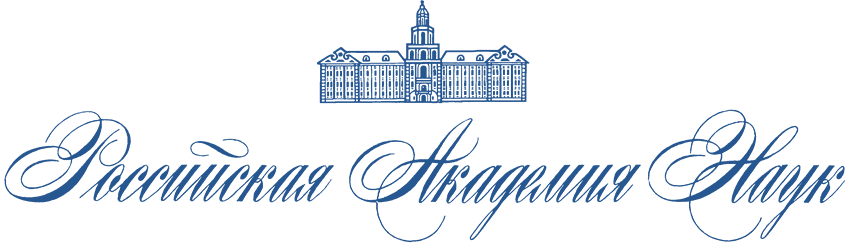 Федеральный проект 1.«Развитие научной и научно-производственной кооперации»
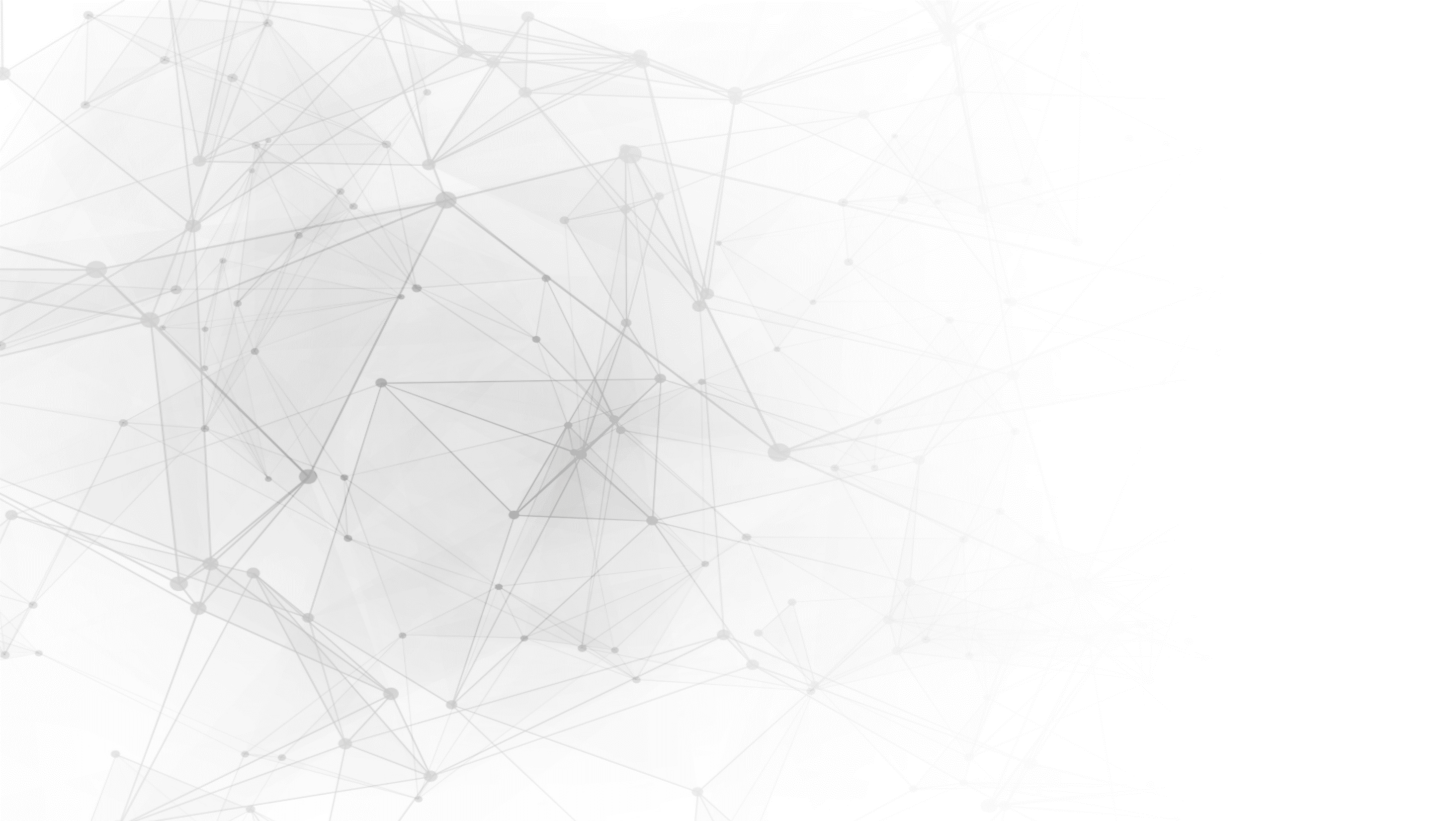 Задача 1: Создание не менее 15 научно-образовательных центров мирового уровня (НОЦ)  на основе интеграции университетов и научных организаций и их кооперации с организациями, действующими в реальном секторе экономики
Научно-образовательный центр будет включать: научные организации, университеты и предприятия реального сектора экономики (Интеграция плюс). 

Должно быть сформировано:
в 2019 году – не менее 5 НОЦ (1 очередь)
в 2020 году – не менее 5 НОЦ (2 очередь)
в 2021 году – не менее 5 НОЦ (3 очередь)

В этой же задаче: создание 14 центров компетенций НТИ, обеспечивающих формирование инновационных решений в области «сквозных технологий».
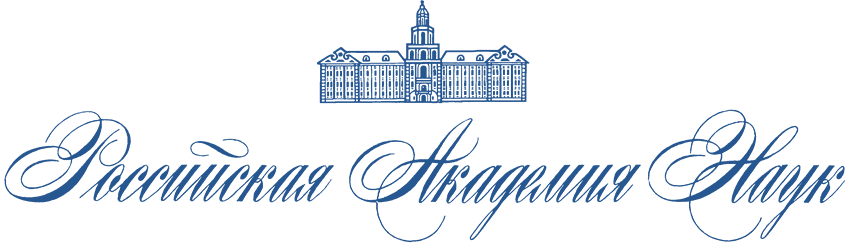 Федеральный проект 1.«Развитие научной и научно-производственной кооперации»
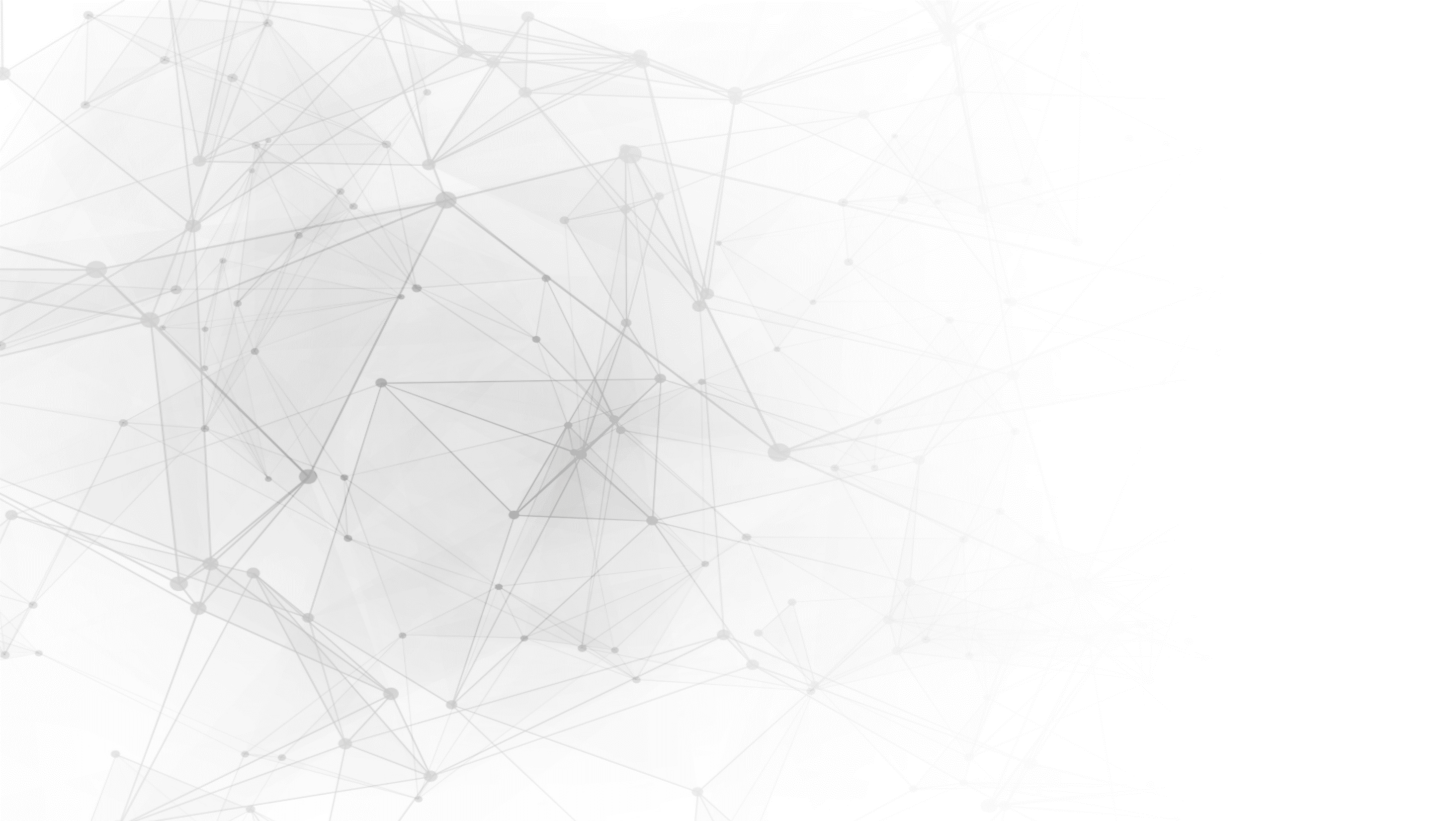 Задача 1: Создание не менее 15 научно-образовательных центров мирового уровня (НОЦ)  на основе интеграции университетов и научных организаций и их кооперации с организациями, действующими в реальном секторе экономики
Результаты создания НОЦ и центров НТИ: 
Вовлечение в разработку технологий, продуктов, услуг не менее 250 крупных или средних российских компаний;
Обучение не менее 10000 специалистов по образовательным программам, организаций-участников НОЦ;
Установлены нормативы по увеличению объема внутренних затрат на исследования и разработки   за счёт внебюджетных средств компаний-участников НОЦ;
Подано не менее 1500 заявок на патенты и передано для внедрения и производства в организации, действующие в реальном секторе экономики не менее 140 технологий, защищенных патентами;
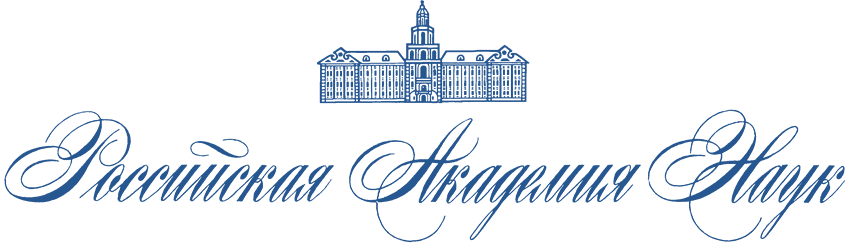 Федеральный проект 1.«Развитие научной и научно-производственной кооперации»
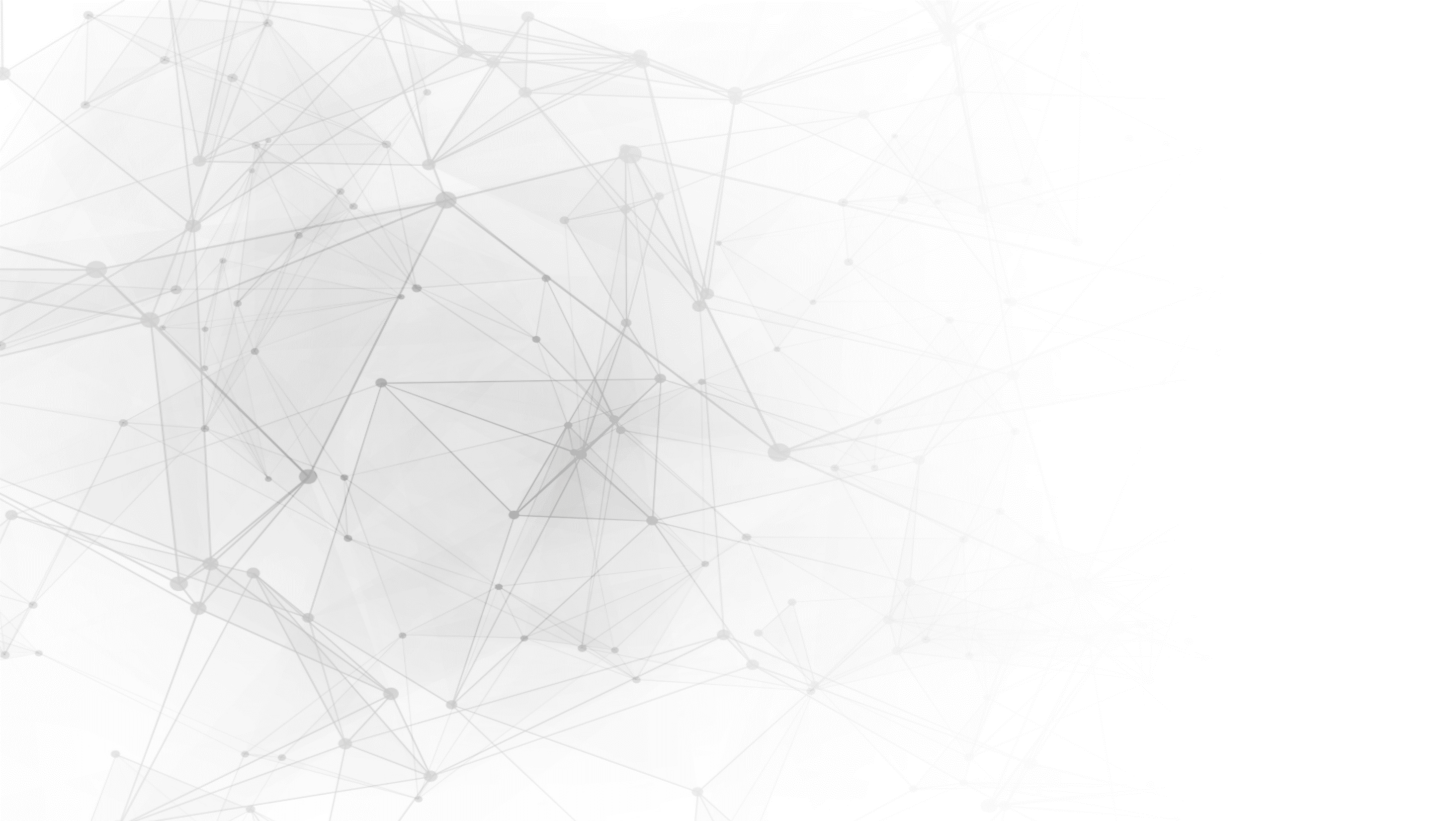 Задача 2: Создание научных центров мирового уровня (НЦМУ) , включая сеть международных математических центров и центров геномных исследований
В 2019 году отобраны и в 2020 году созданы не менее 10 НЦМУ. 
В том числе:
международные математические центры  (не менее 4)
центры геномных исследований (не менее 3)
научные центры мирового уровня, выполняющие исследования и разработки по приоритетам научно-технологического развития (не менее 9)

Вторая очередь: не менее 6 НЦМУ по приоритетам научно-технологического развития (отбор в 2022 году, создание в 2023 году)

НМЦУ – центр научных исследований, проводимых ведущими учеными на самых передовых и перспективных рубежах современной науки.
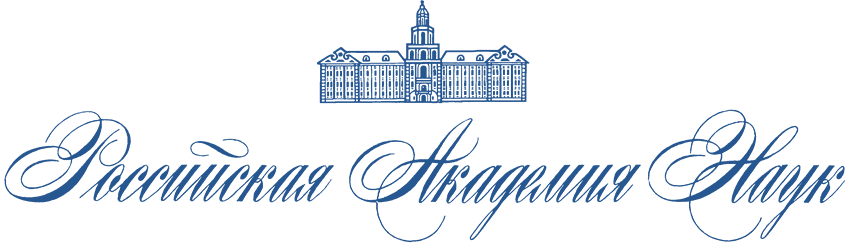 Федеральный проект 1.«Развитие научной и научно-производственной кооперации»
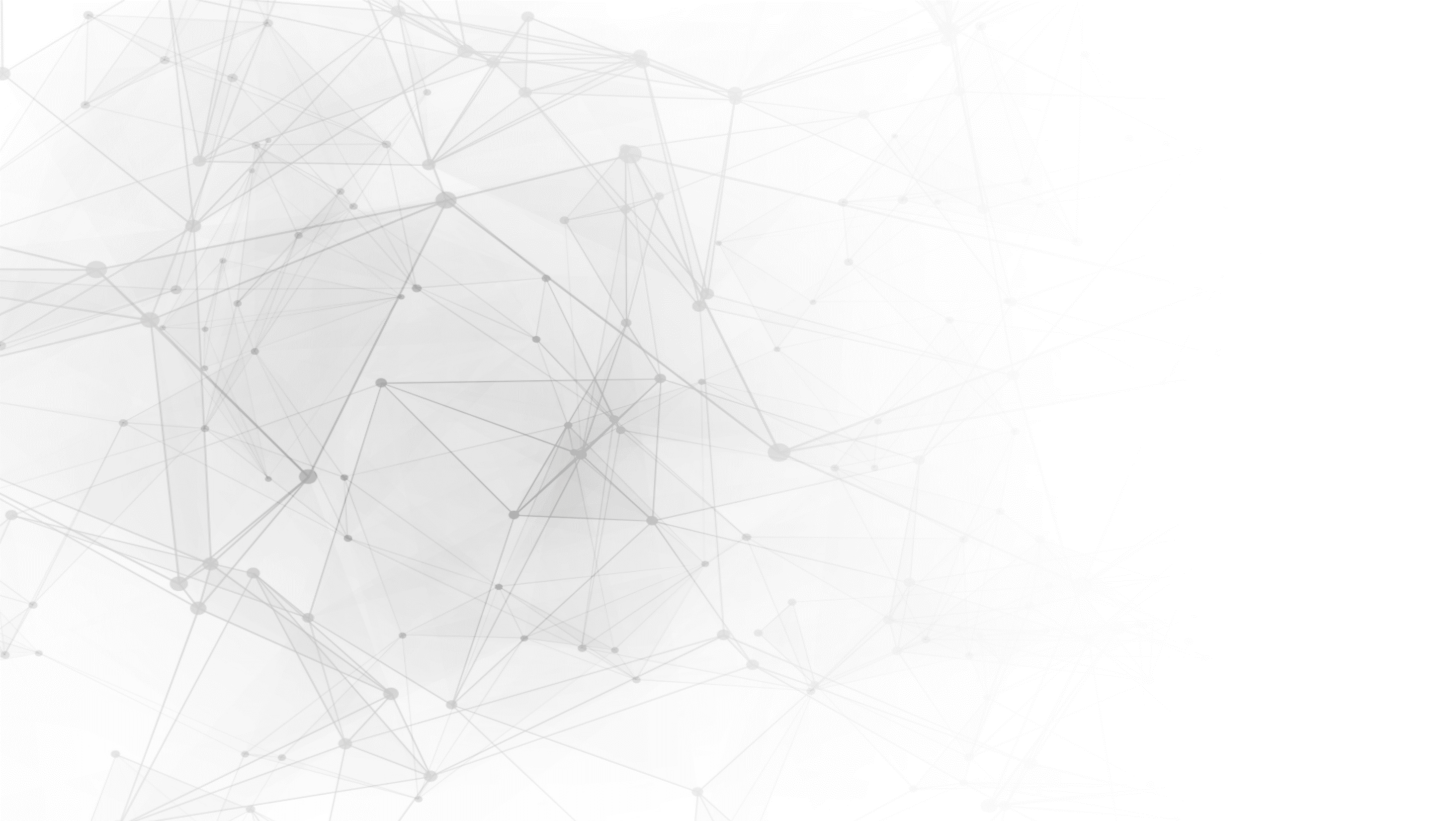 Задача 2: Создание научных центров мирового уровня (НЦМУ) , включая сеть международных математических центров и центров геномных исследований
Результаты создания НЦМУ: 

Обучение молодых исследователей в реализуемых НЦМУ, образовательных и научных программах и проектах до уровня 4200 человек в год;

Постоянное увеличение количества совместных работ ведущих ученых, работающих в НЦМУ, с учеными из других научных организаций РФ;

Рост количества статей в журналах первого квартиля, индексированных в международных базах данных;
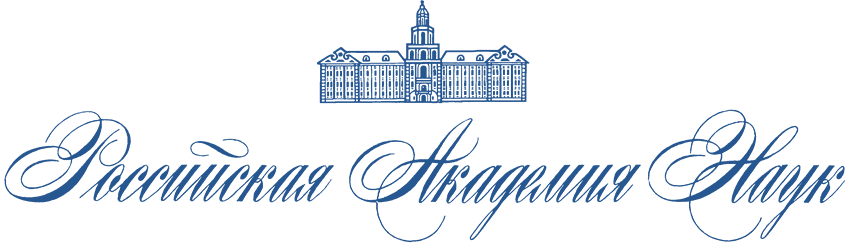 Федеральный проект 2 «Развитие передовой инфраструктуры для проведения исследований и разработок в Российской Федерации»
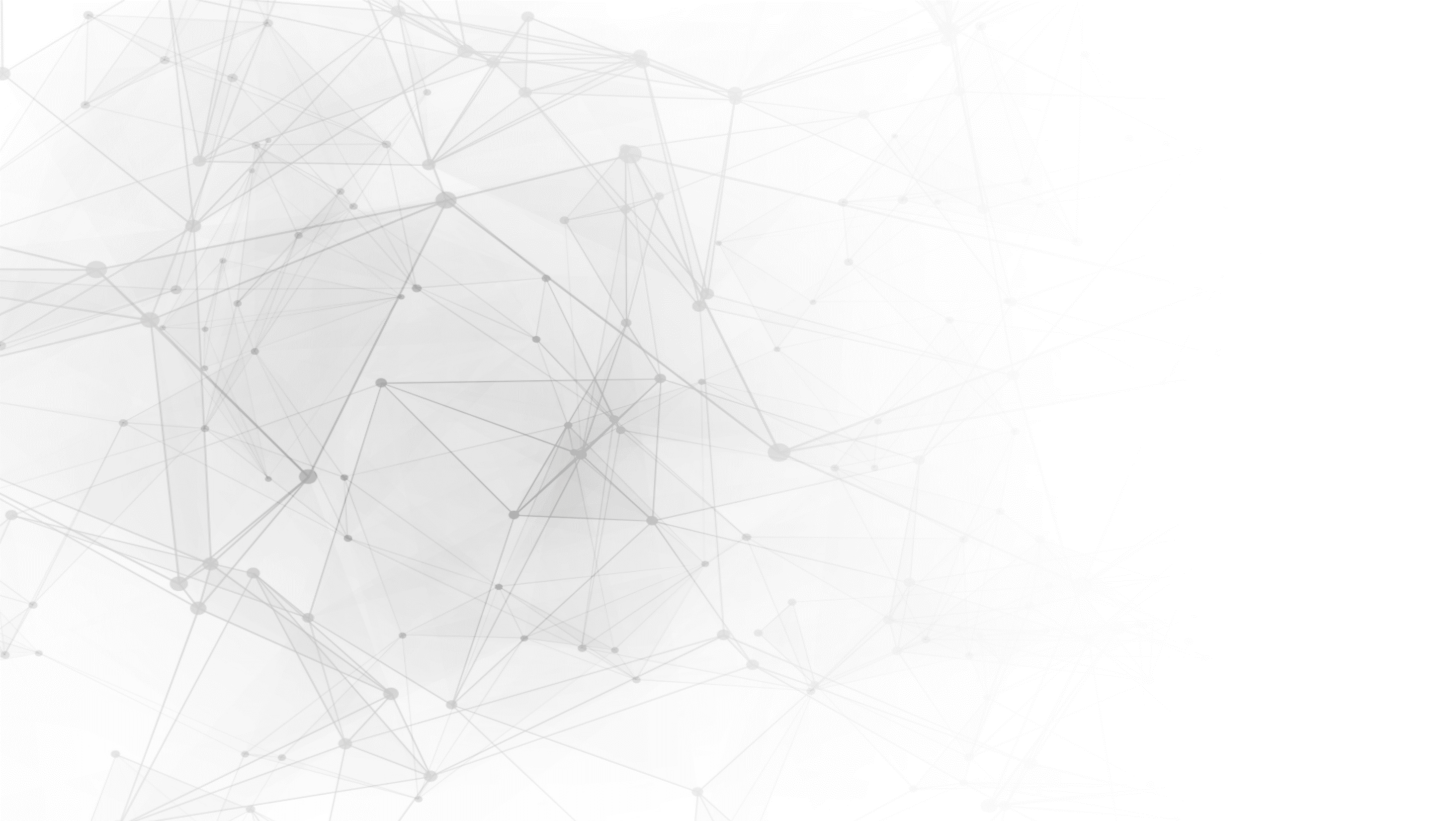 Задача 1: Обновление не менее 50 процентов приборной базы ведущих организаций, выполняющих научные исследования и разработки
Проведение оценки результативности деятельности организаций, выполняющих научные исследования и разработки, вне зависимости от их ведомственной принадлежности и определение ведущих организаций;
Проведение оценки состояния приборной базы организаций, выполняющих научные исследования и разработки, и определение критериев обновления приборной базы;
Обновлено: в 2019 году – 5% приборной базы, в 2020 году – 10%, в 2021 году – 20%, в 2022 году – 30%, в 2023 году – 40%, в 2024 году – 50%.
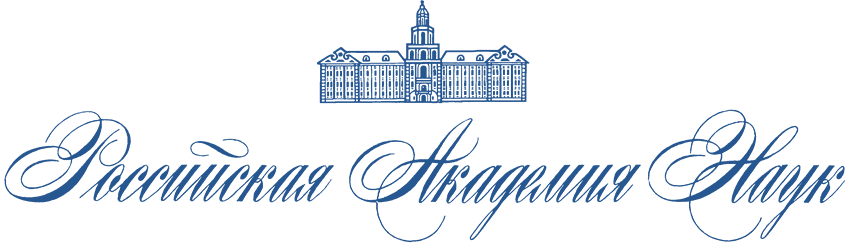 Федеральный проект 2 «Развитие передовой инфраструктуры для проведения исследований и разработок в Российской Федерации»
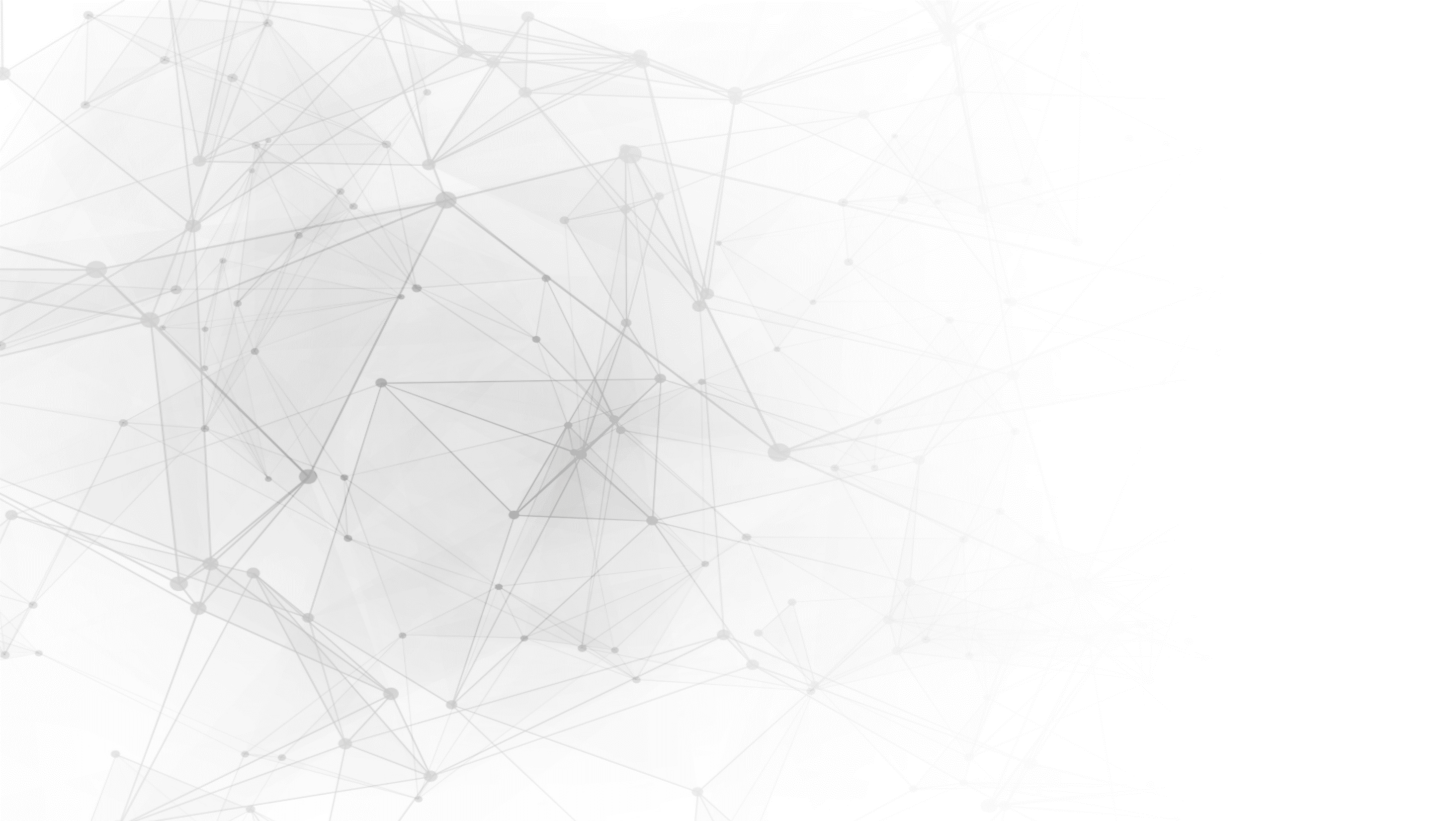 Задача 1: Обновление не менее 50 процентов приборной базы ведущих организаций, выполняющих научные исследования и разработки
Результаты к 2024 году: 
Увеличена доля внешних заказов услуг и работ ЦКП до не менее 70%;
Увеличено на 40% количество статей ведущих организаций по профилю деятельности  «Генерация знаний», в изданиях, индексируемых в международных базах данных ;
Увеличена до 60 % доля внебюджетных средств ведущих организаций по профилям деятельности  «Разработка технологий» и «Научно-технические услуги», а также центров НТИ;
Для ведущих организаций по профилю деятельности «Разработка технологий» разработаны и переданы для внедрения и производства не менее 100 технологий.
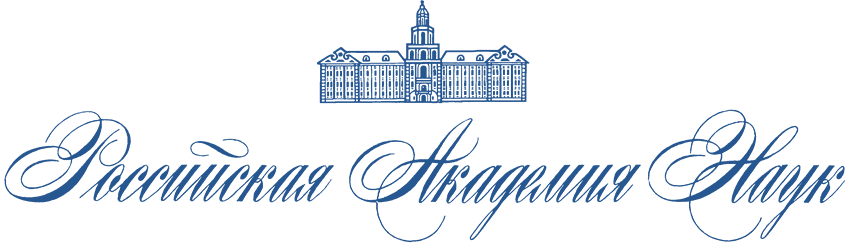 Федеральный проект 2 «Развитие передовой инфраструктуры для проведения исследований и разработок в Российской Федерации»
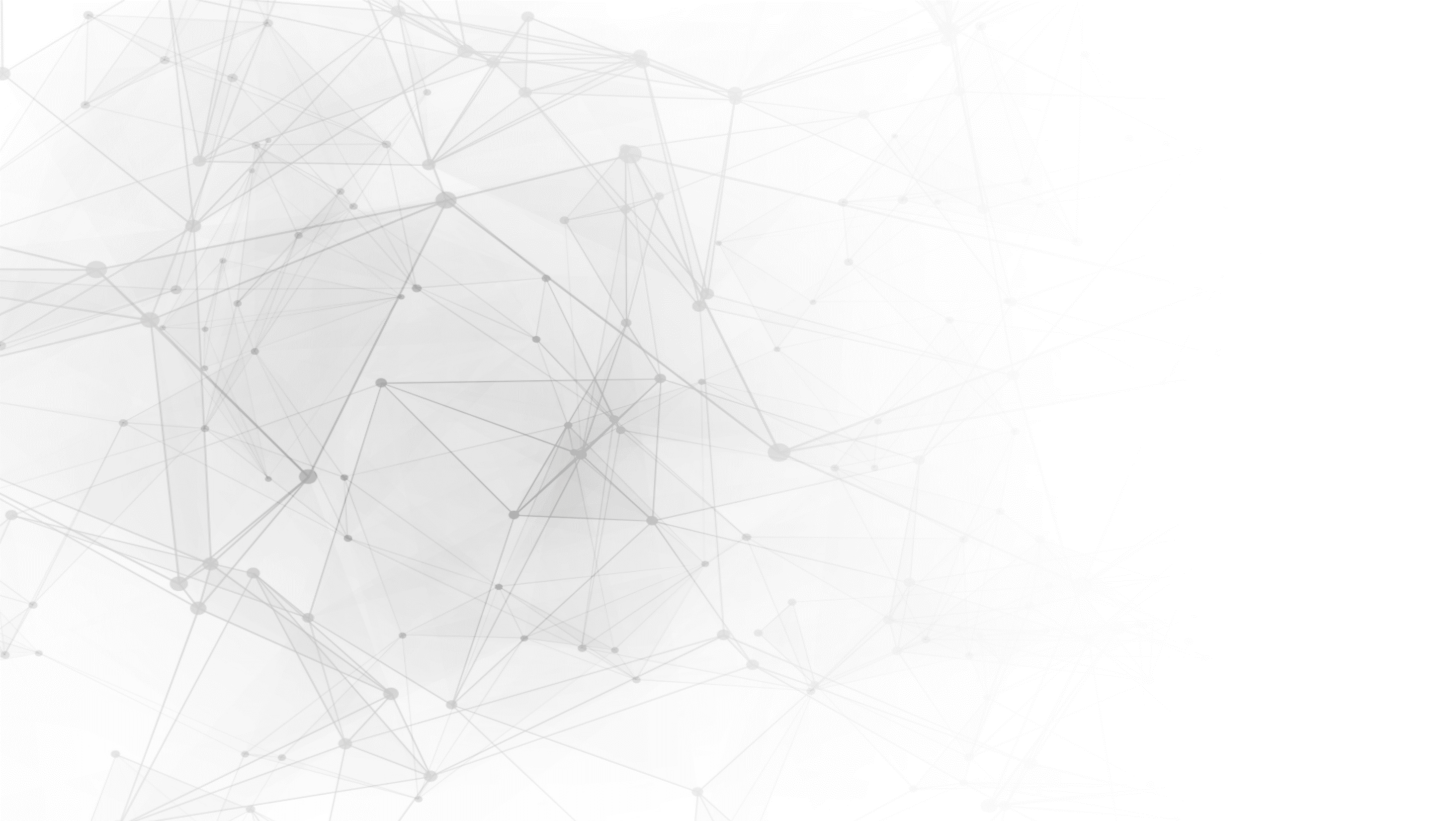 Задача 2: Развитие передовой инфраструктуры научных исследований и разработок, инновационной деятельности , включая создание и развитие сети уникальных установок класса «мегасайенс»
Результаты реализации ФП к 2024 году:

Предоставлен свободный доступ научным и образовательным организациям на основе ежегодной подписки в информационно-коммуникационной сети «Интернет»;

Поддержка не менее 500 российских научных журналов с целью их включения и продвижения в международных базах данных;
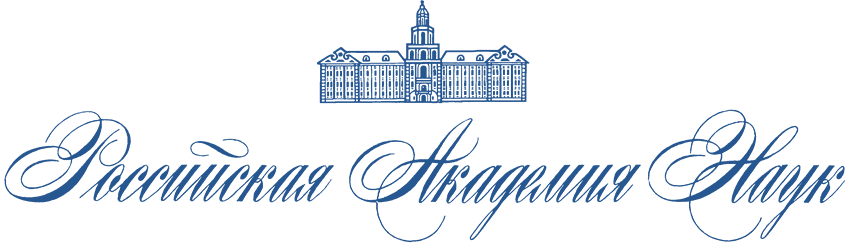 Федеральный проект 2 «Развитие передовой инфраструктуры для проведения исследований и разработок в Российской Федерации»
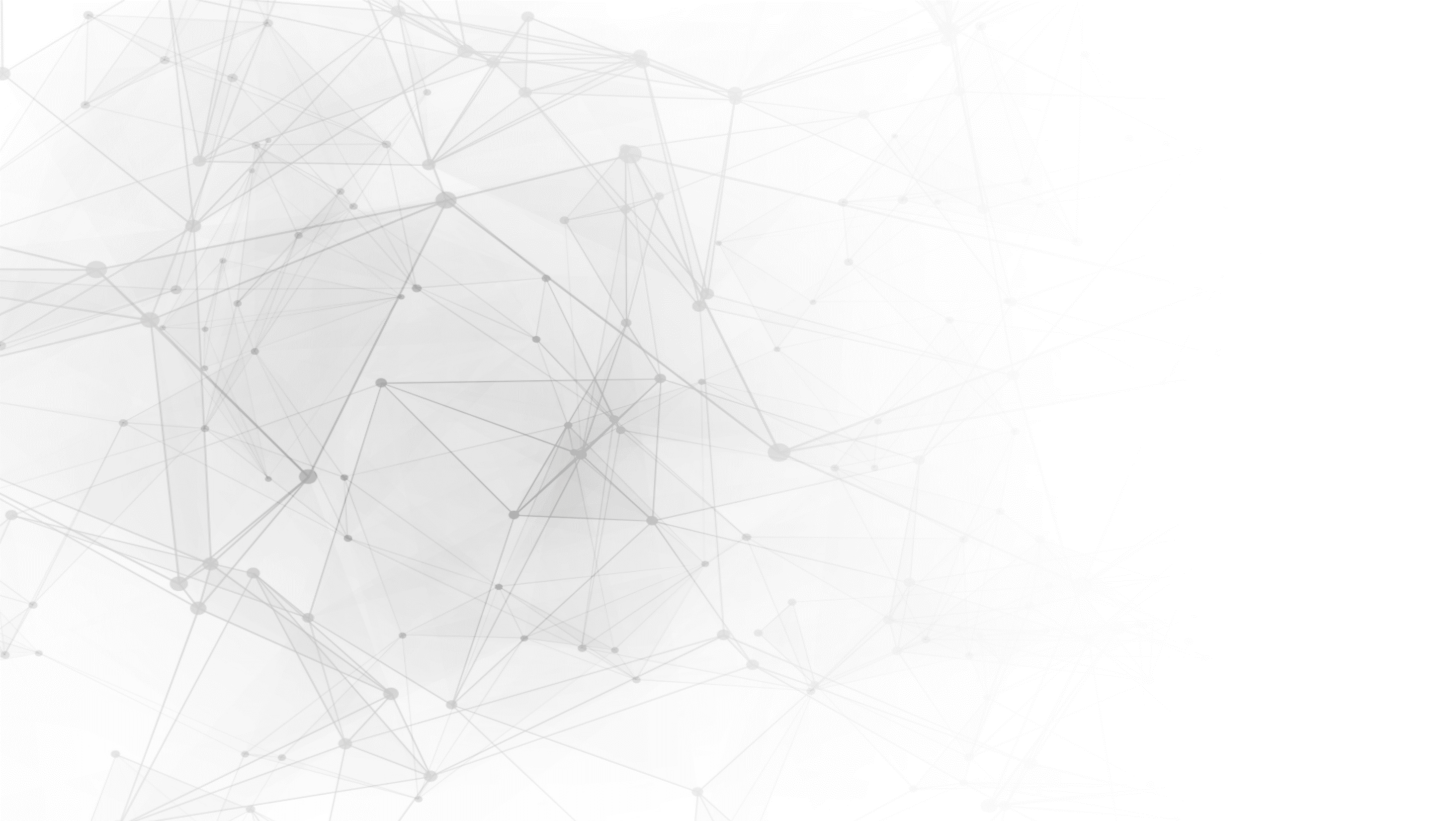 Задача 2: Развитие передовой инфраструктуры научных исследований и разработок, инновационной деятельности , включая создание и развитие сети уникальных установок класса «мегасайенс»
Результаты реализации ФП к 2024 году (установки «Мегасайенс»):
Начаты международные научные исследования в Международном центре нейтронных исследований на базе высокопоточного реактора ПИК (2020 год);
Начаты международные научные исследования на Комплексе сверхпроводящих колец на встречных пучках тяжелых ионов НИКА (2022 год);
Завершен первый этап создания исследовательской инфраструктуры уникальных научных установок класса «мегасайенс»: Источник синхротронного излучения 4-го поколения (ИССИ-4), Сибирского кольцевого источника фотонов (СКИФ);
На российских уникальных научных установках проведено не менее                    5 масштабных научных экспериментов мирового уровня, обеспечивающих решение ключевых исследовательских задач в мировой научной повестке.
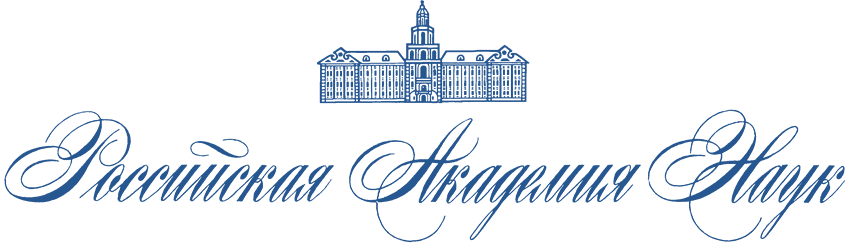 Федеральный проект 2 «Развитие передовой инфраструктуры для проведения исследований и разработок в Российской Федерации»
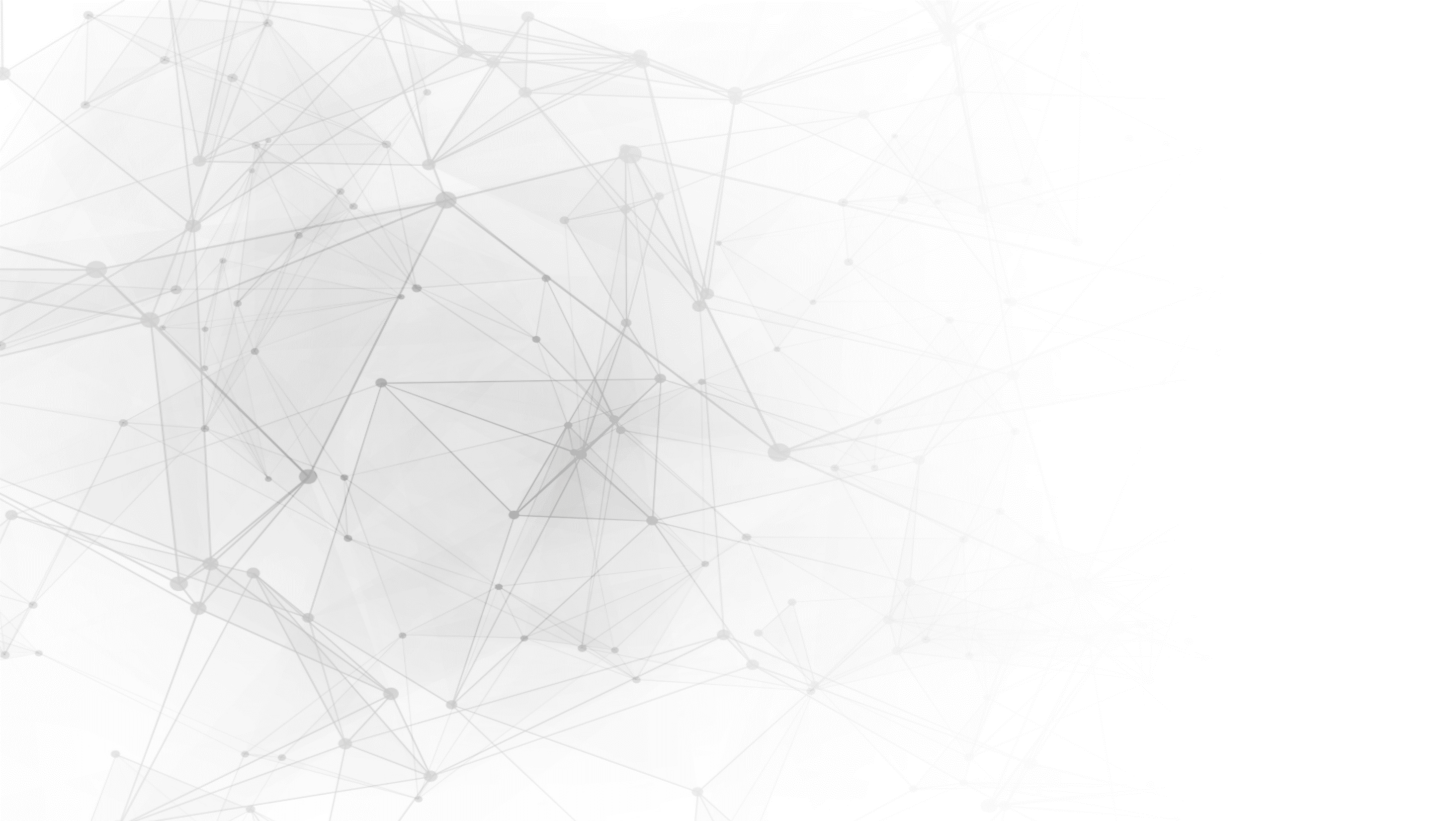 Задача 2: Развитие передовой инфраструктуры научных исследований и разработок, инновационной деятельности , включая создание и развитие сети уникальных установок класса «мегасайенс»
Результаты реализации ФП к 2024 году (научный флот):
Заложены два новых современных научно-исследовательских судна неограниченного района плавания;
Модернизированы научно-исследовательские суда – «Академик Николай Страхов», «Академик Сергей Вавилов», «Академик М.А. Лаврентьев», «Академик Мстислав Келдыш» и «Академик Иоффе»;
Выполнено не менее 210 морских экспедиций на научно-исследовательских судах.
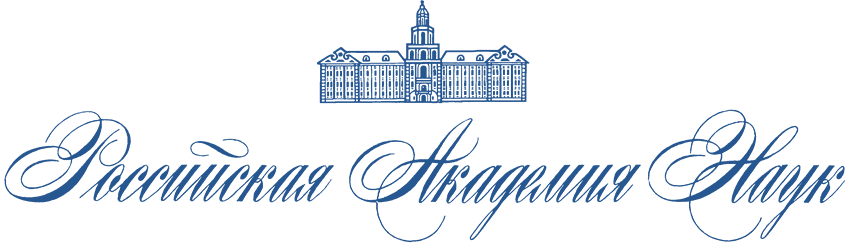 Федеральный проект 2 «Развитие передовой инфраструктуры для проведения исследований и разработок в Российской Федерации»
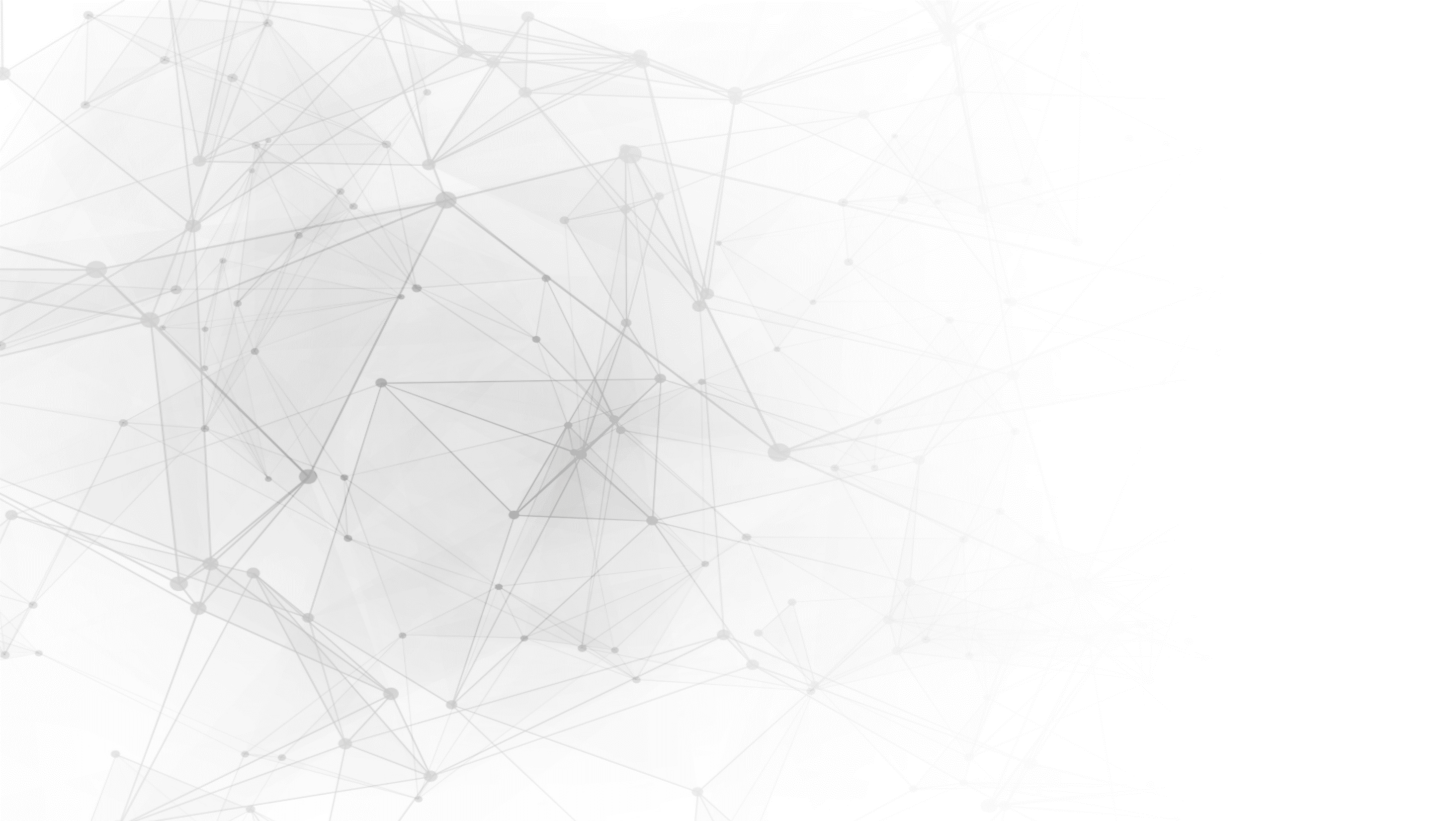 Задача 2: Развитие передовой инфраструктуры научных исследований и разработок, инновационной деятельности , включая создание и развитие сети уникальных установок класса «мегасайенс»
Результаты реализации ФП к 2024 году (в рамках реализации Указа Президента Российской Федерации от 21 июля 2016 г. № 350 ):

Организованы не менее 35 селекционно-семенных и селекционно-племенных центров в области сельского хозяйства для создания и внедрения в агропромышленный комплекс современных технологий на основе собственных разработок научных и образовательных организаций; 
Созданы не менее 5 агробиотехнопарков, каждый из которых обеспечивает годовую выручку не менее 1 млрд. рублей в год;
Разработаны и внедрены не менее 100 востребованных селекционных достижений в области сельского хозяйства.
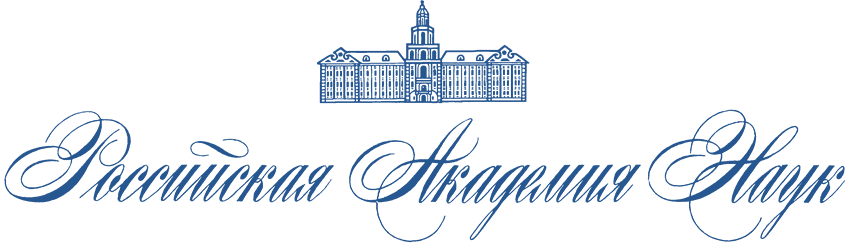 Федеральный проект 3 «Развитие кадрового потенциала в сфере исследований и разработок»
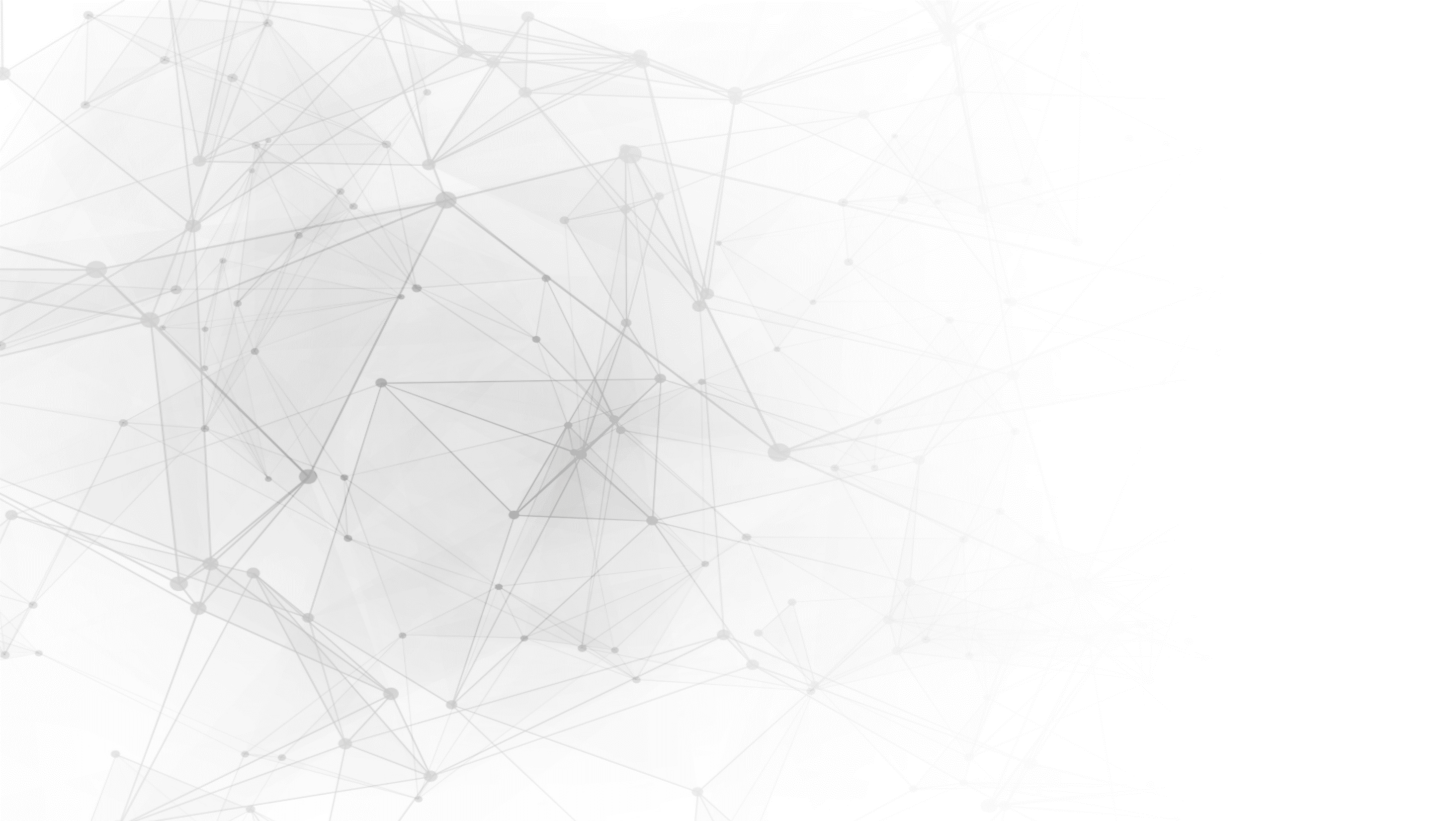 Задача 1: Формирование целостной системы подготовки и профессионального роста научных и научно-педагогических кадров, обеспечивающей условия для осуществления молодыми учеными научных исследований и разработок, создания научных лабораторий и конкурентоспособных коллективов
Результаты реализации ФП к 2024 году:
Усовершенствованы механизмы обучения в аспирантуре по программам подготовки научных и научно-педагогических кадров (научная аспирантура), 7000 человек получили специальную грантовую поддержку выполняемого научного или научно-технического проекта; 
Начато проведение 1500 научных проектов по приоритетам научно-технологического развития, не менее 50% из которых руководят молодые перспективные исследователи;
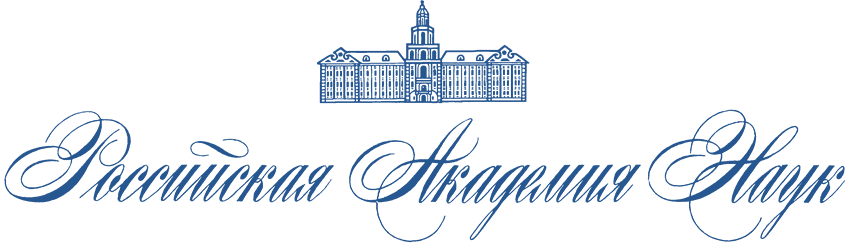 Федеральный проект 3 «Развитие кадрового потенциала в сфере исследований и разработок»
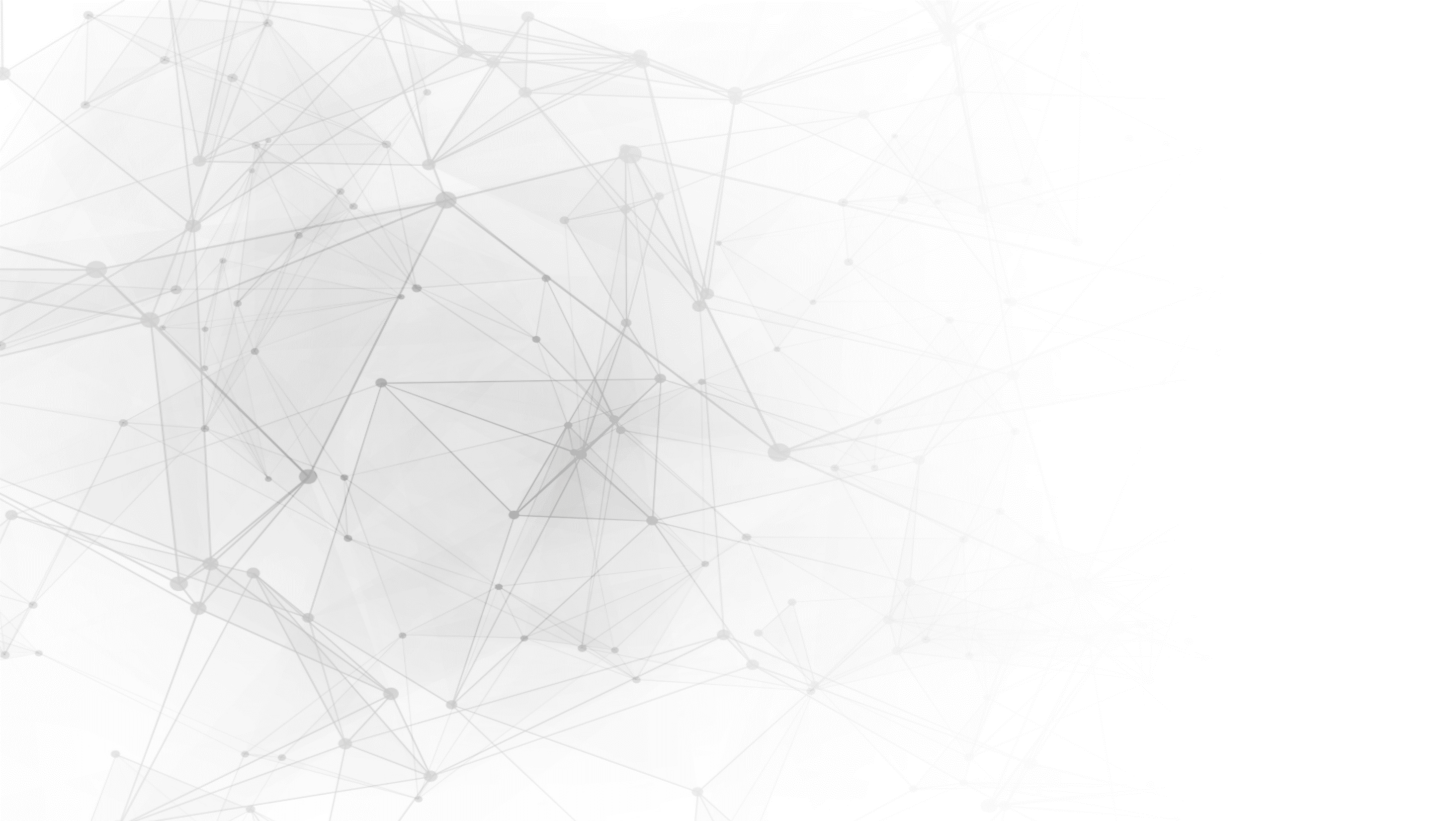 Задача 1: Формирование целостной системы подготовки и профессионального роста научных и научно-педагогических кадров, обеспечивающей условия для осуществления молодыми учеными научных исследований и разработок, создания научных лабораторий и конкурентоспособных коллективов
Результаты реализации ФП к 2024 году:
Создание 150 новых лабораторий, не менее 30% из которых руководят молодые перспективные исследователи;
Поддержаны не менее 1000 молодых перспективных исследователей в рамках стимулирования внутрироссийской академической мобильности с учетом задач пространственного развития РФ и опережающего развития приоритетных территорий.
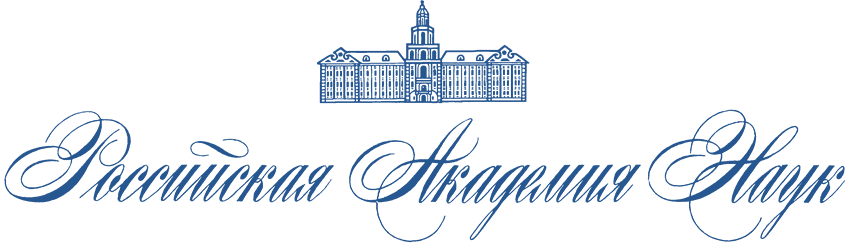 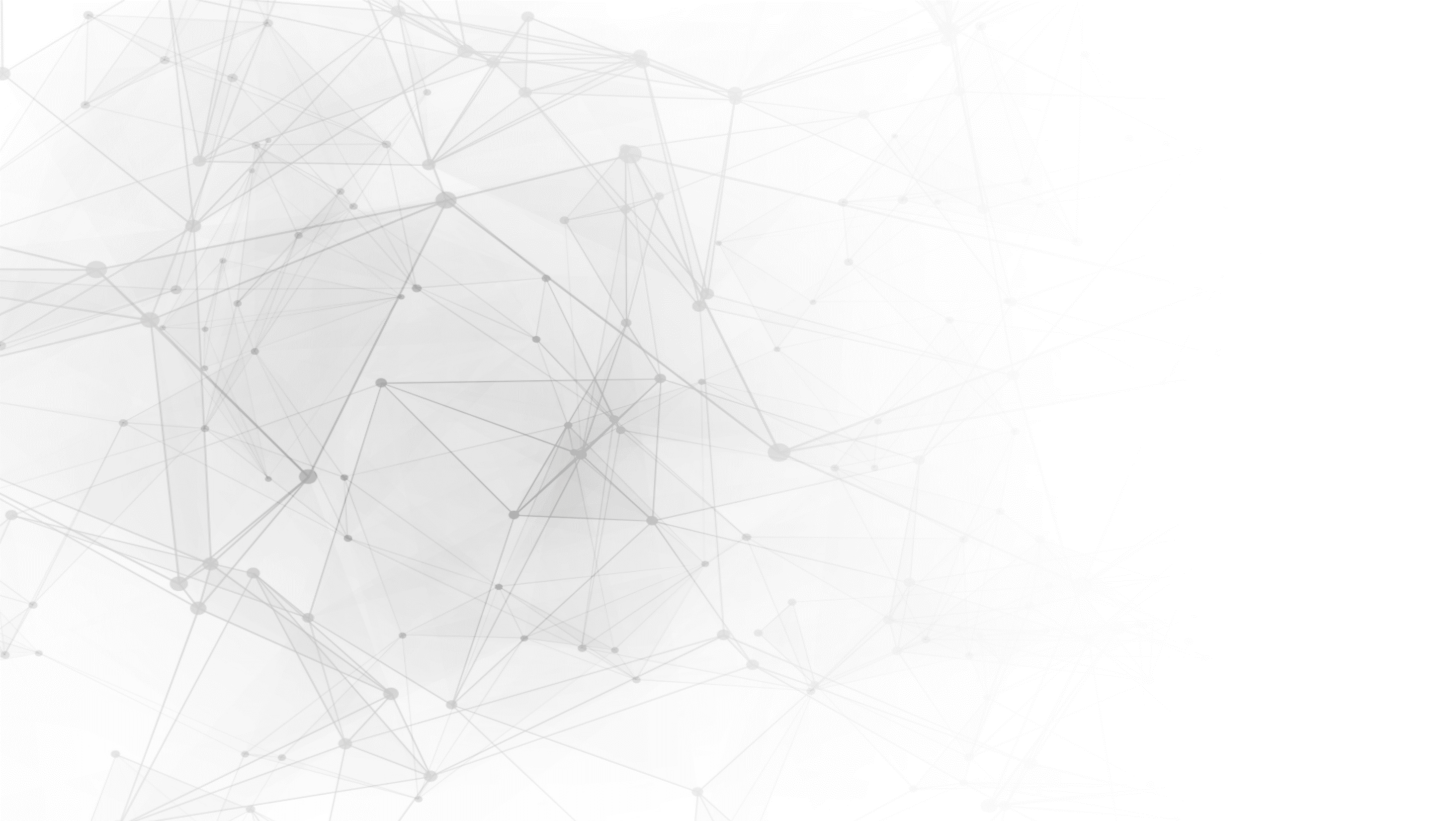 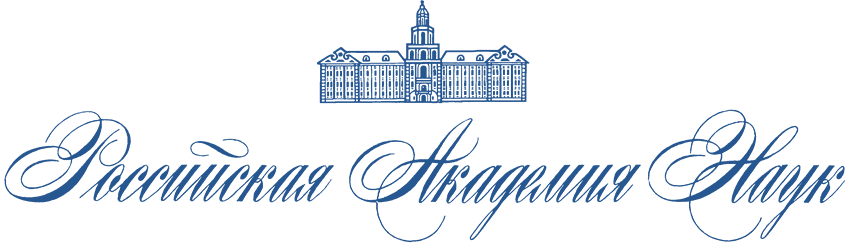 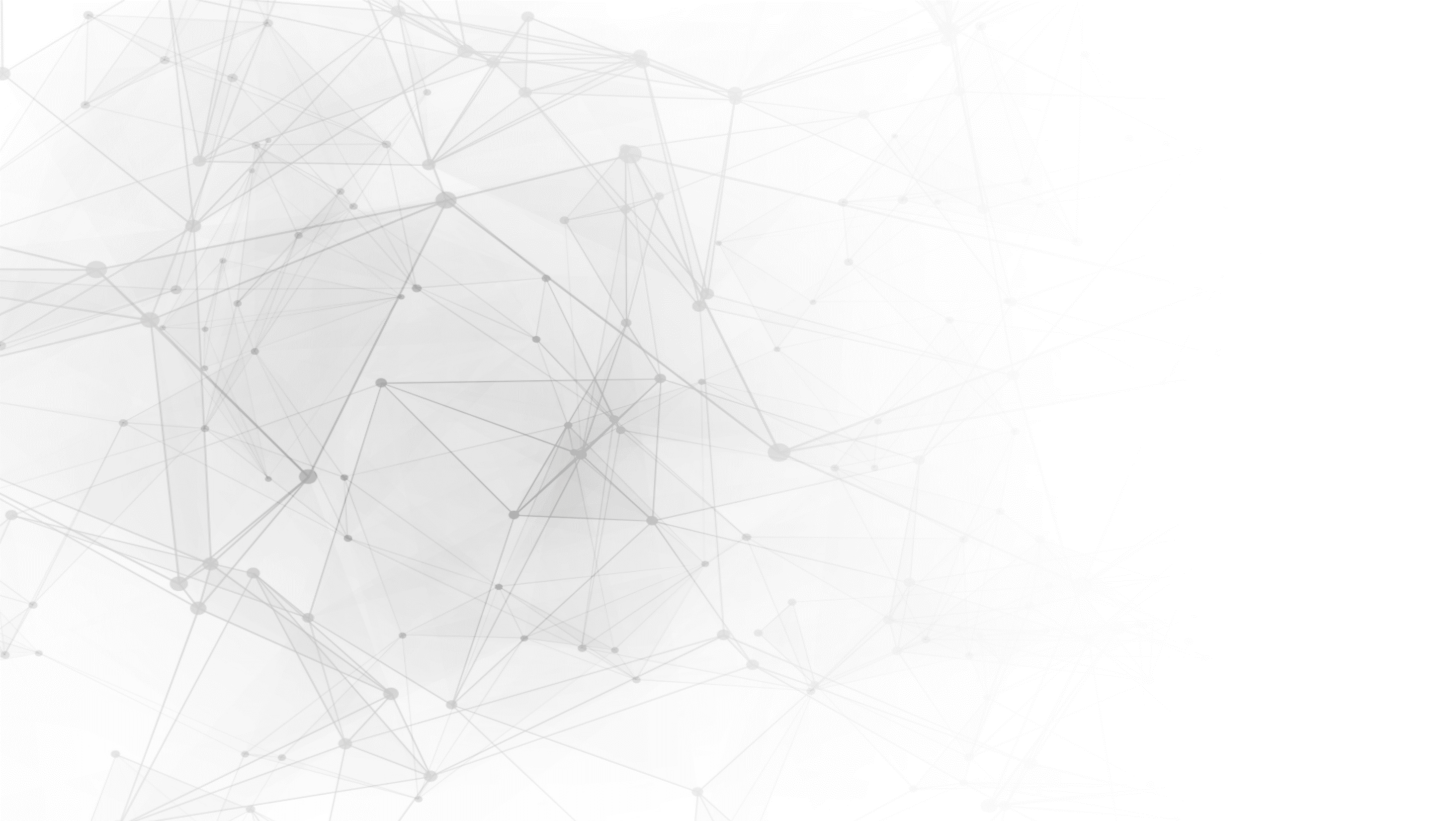 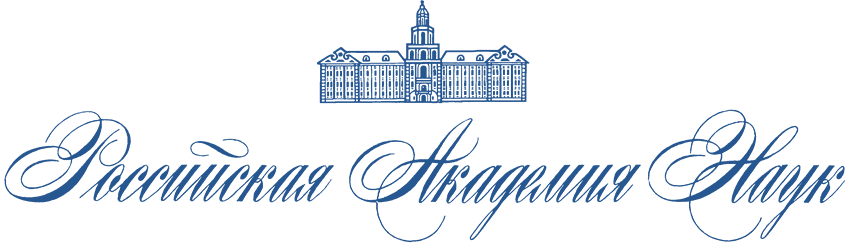 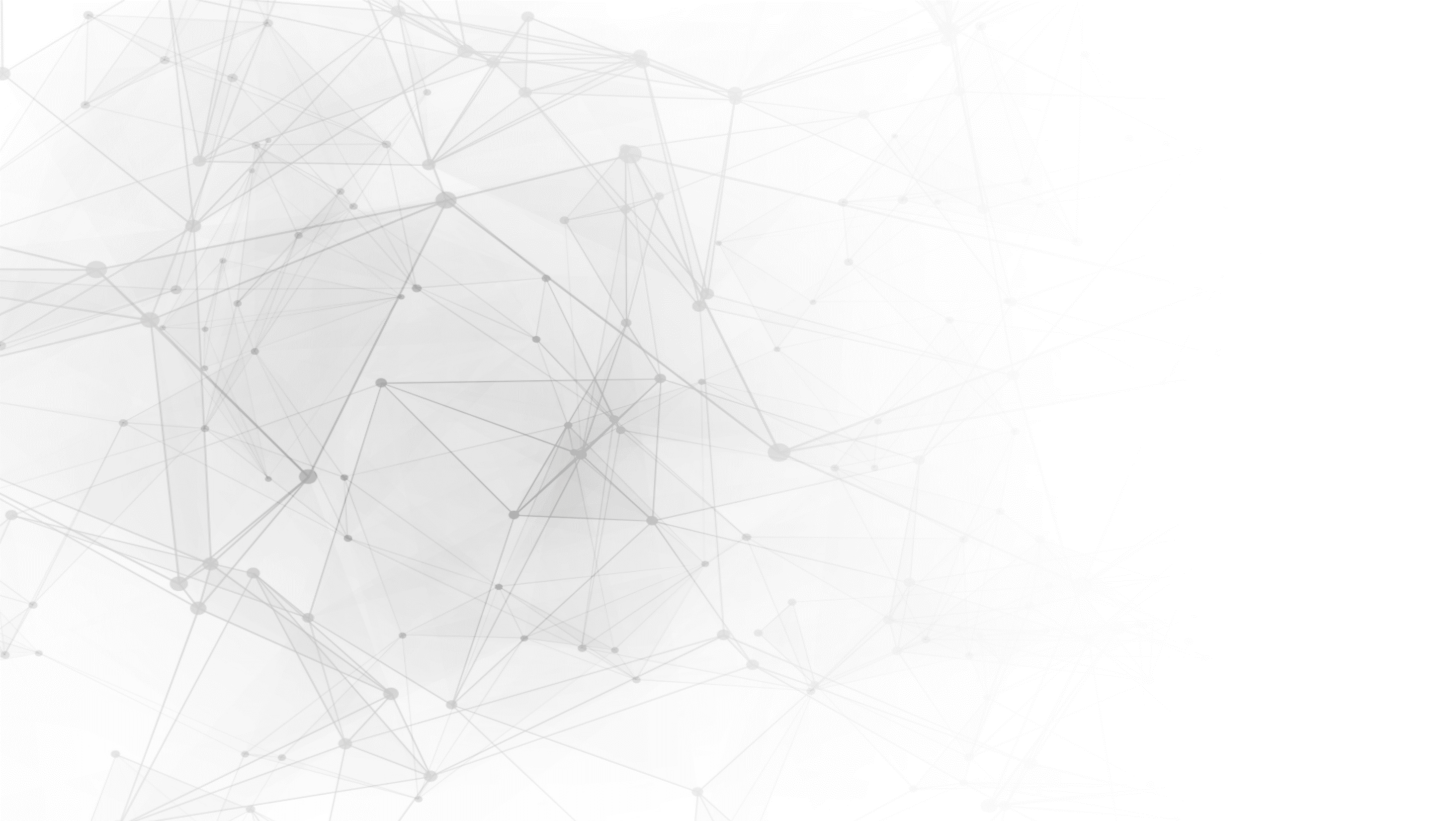